Выставка одной книги
К 190-летию  создания пьесы А.С. Грибоедова «Горе от ума»
pptcloud.ru
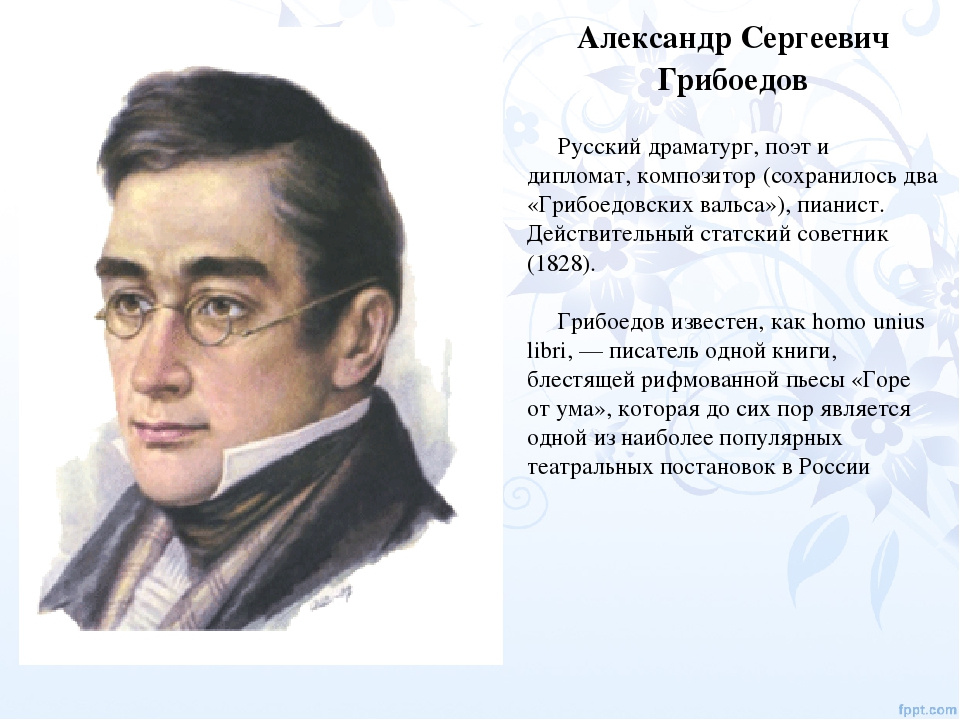 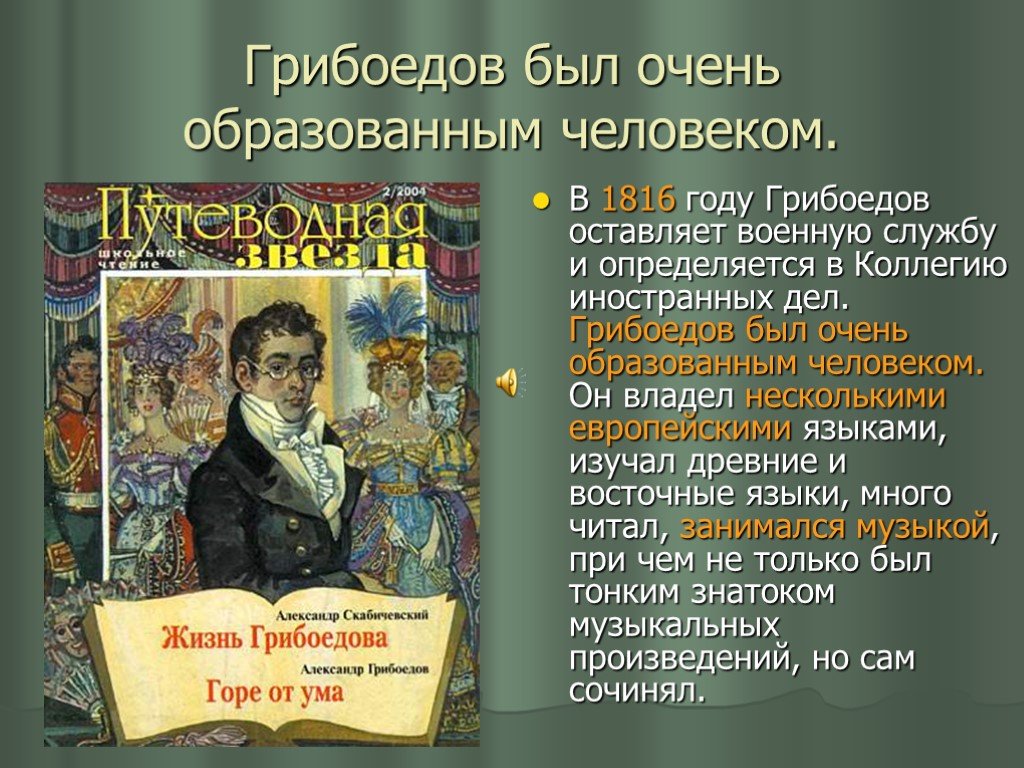 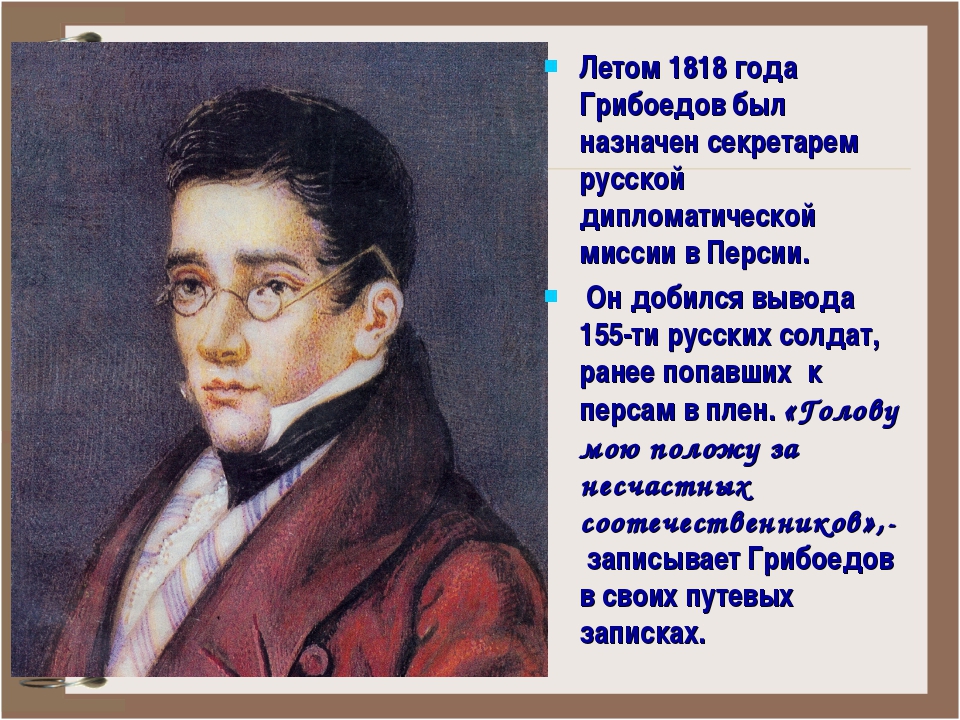 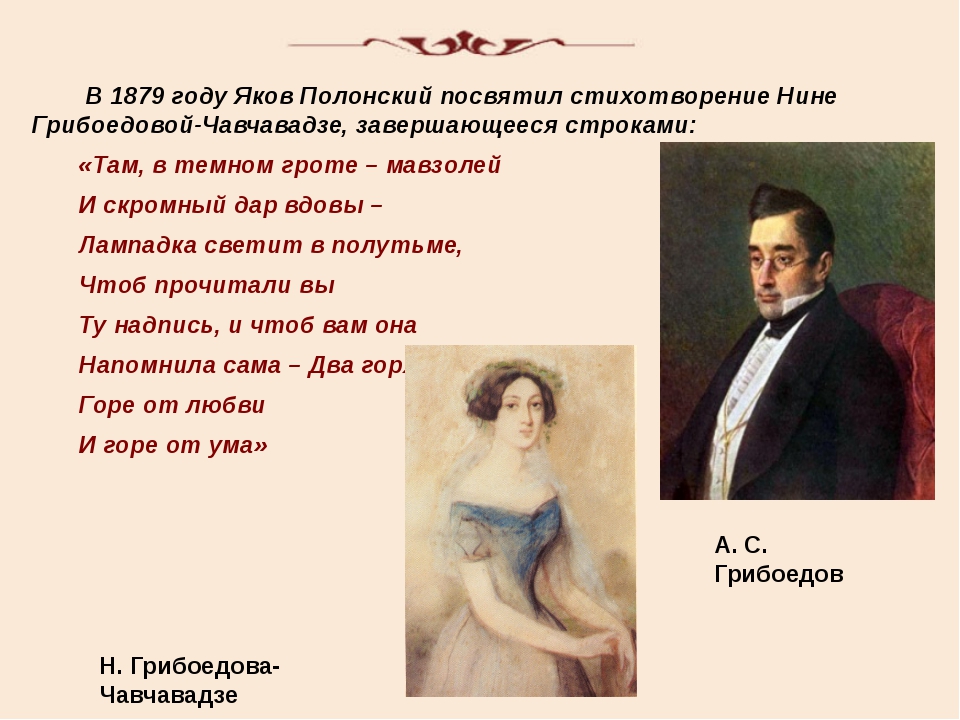 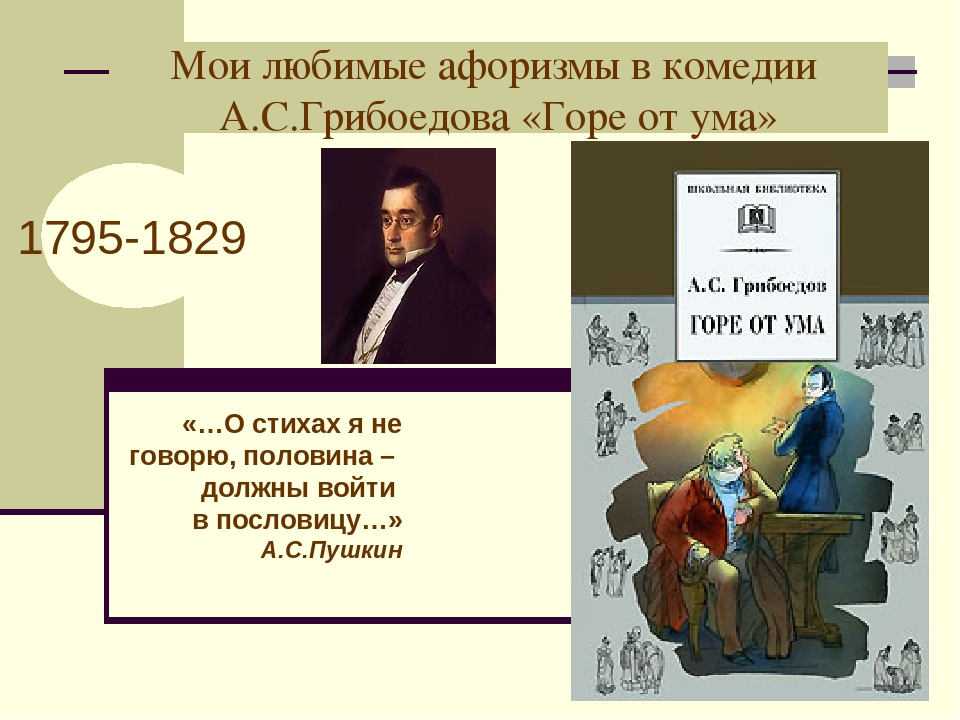 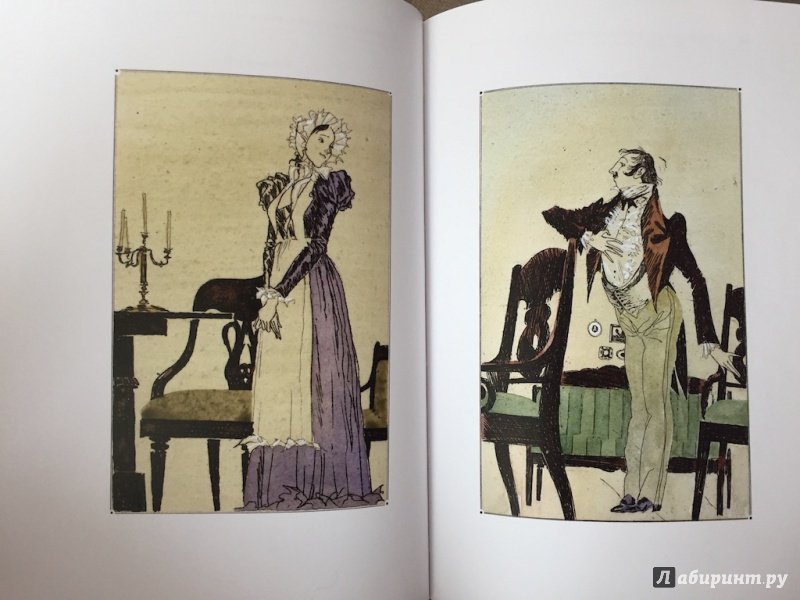 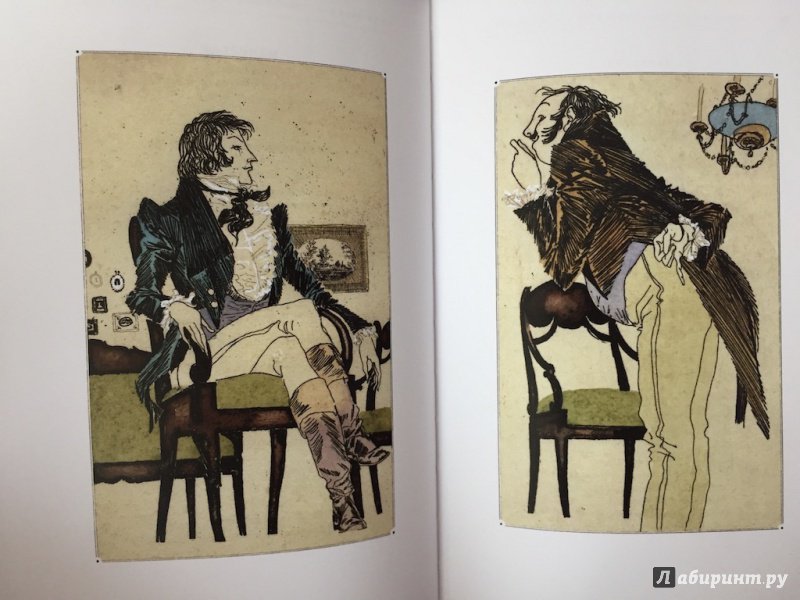 Спасибо  за внимание !